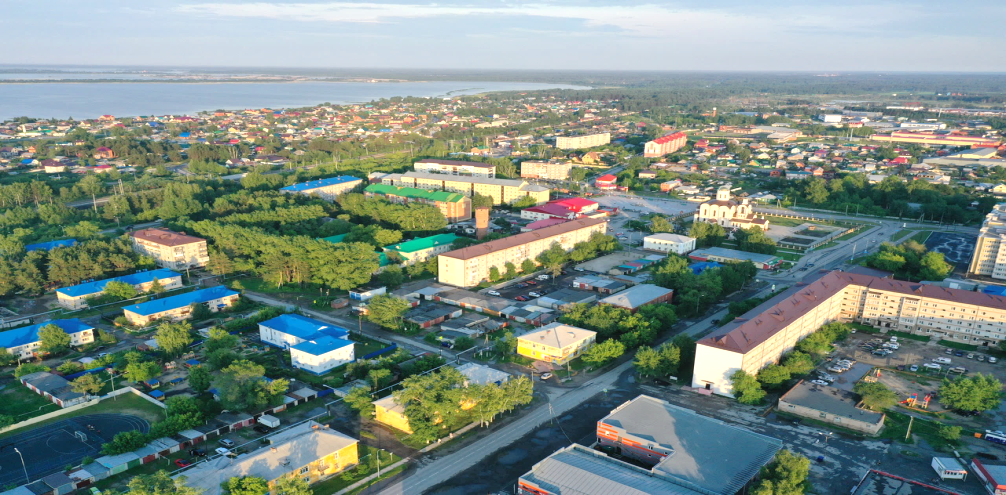 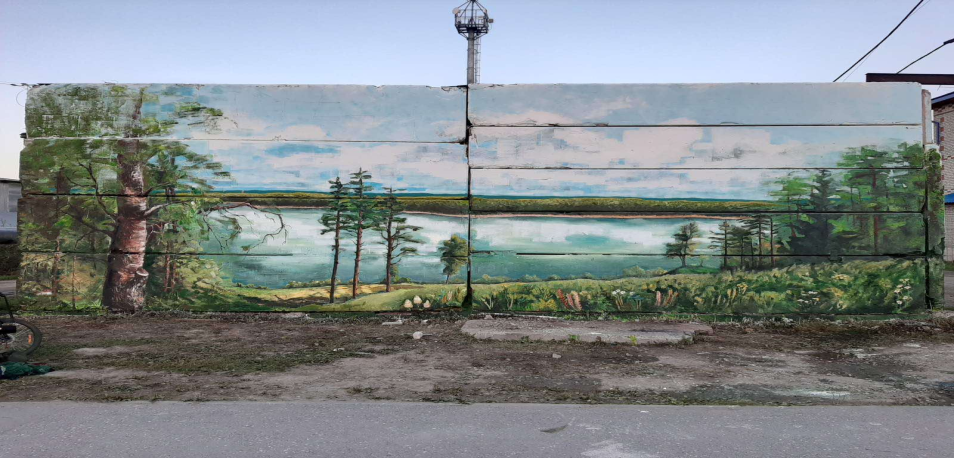 БЮДЖЕТ ДЛЯ ГРАЖДАН
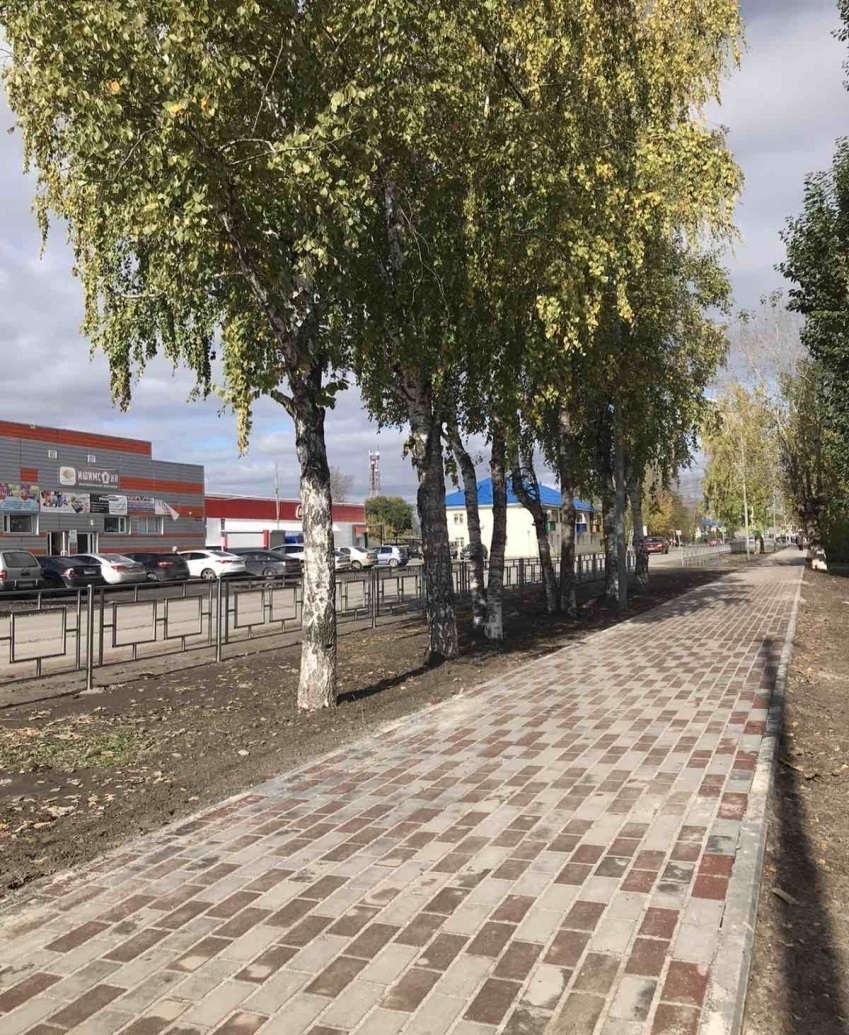 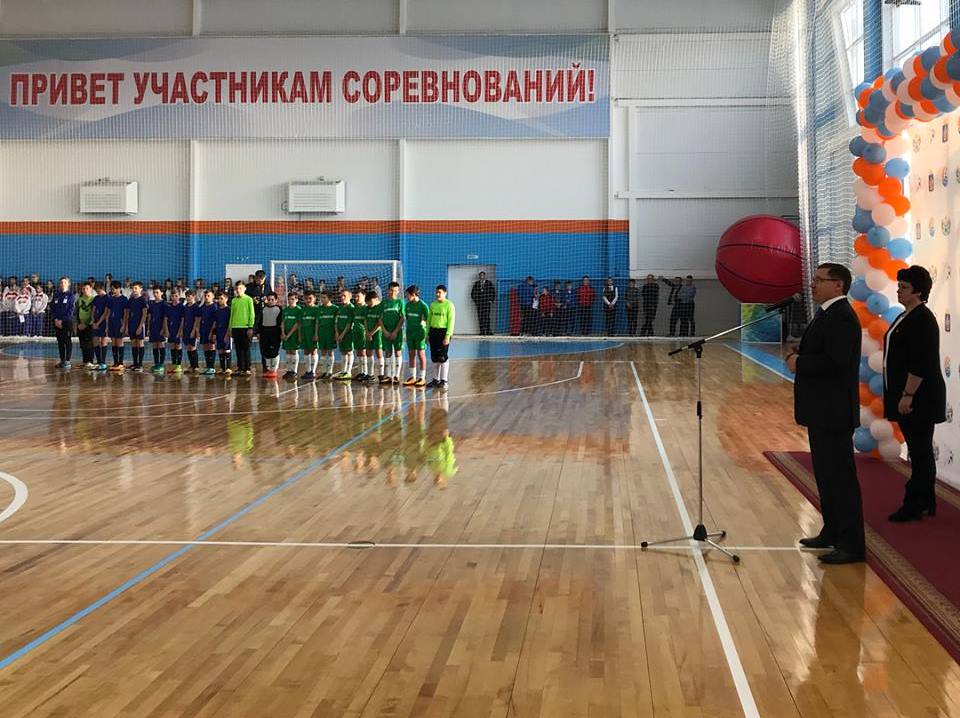 к решению о проекте  бюджета муниципального образования поселок Боровский на 2021 год и плановый период 2022  и 2023 годов
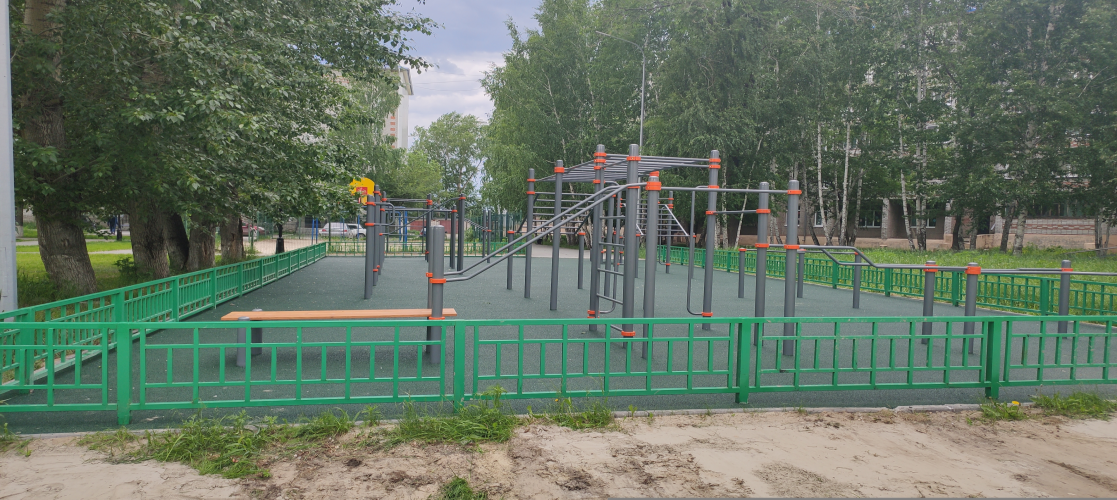 Вводная часть
Что такое «Бюджет для граждан?»
«Бюджет для граждан» познакомит вас с положениями основного финансового документа поселка Боровский- местного бюджета, а именно: проекта бюджета муниципального образования на предстоящие три года: 2021 год и 2022-2023 годы. 


Представленная информация предназначена для широкого круга пользователей и будет интересна и полезна как студентам, педагогам, врачам, молодым семьям, так и пенсионерам и другим категориям населения, так как бюджет затрагивает интересы жителей поселка Боровский. Мы постарались в доступной и понятной форме для граждан, показать основные показатели местного бюджета.
Нормативная правовая база
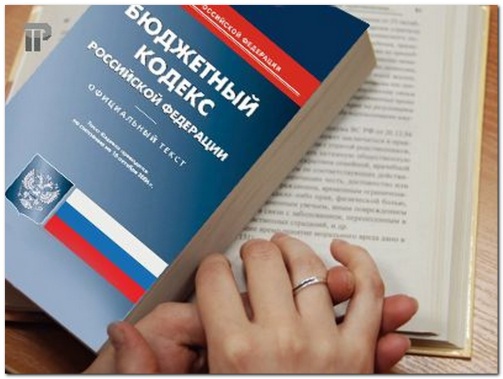 4
Что такое бюджет?
БЮДЖЕТ – ЭТО ПЛАН ДОХОДОВ И РАСХОДОВ
Бюджет - форма образования и расходования денежных средств, предназначенных для финансового обеспечения задач и функций государства и местного самоуправления (гл.1 статья 6 Бюджетного кодекса РФ)

Каждый житель поселка Боровский является участником формирования этого плана с одной стороны как налогоплательщик, наполняя доходы бюджета, с другой – он получает часть расходов как потребитель общественных услуг. Муниципалитет расходует поступившие доходы для выполнения своих функций и предоставление общественных (муниципальных ) услуг: культура, спорт, содержание дорог,  благоустройство поселка и др. 

Граждане — и как налогоплательщики, и как потребители общественных услуг — должны быть уверены в том, что передаваемые ими в распоряжение муниципалитета средства используются прозрачно и эффективно, приносят конкретные результаты как для общества в целом, так и для каждой семьи, для каждого человека.
На чем основывается проект местного бюджета?
Какие этапы проходит бюджет?
Составление и утверждение бюджета – сложный и многоуровневый процесс, основанный на правовых нормах. Формирование, рассмотрение и утверждение бюджета происходят ежегодно.
Составленный проект бюджета представляется на рассмотрение в Боровскую поселковую Думу до 15  ноября текущего года. 
Рассмотрение проекта бюджета: Проект бюджета будет рассмотрен  на заседании Думы 30 октября, публичные слушания с 01 ноября по 15 ноября 2020 г. Проект бюджета на рассмотрение направляется в комиссию по экономическому развитию, бюджету, финансам и налогам. Проект бюджета рассматривается депутатами в двух чтениях. 
Утверждение бюджета: Решение о бюджете на очередной финансовый год и на плановый период утверждается депутатами Боровской поселковой Думы
Как определяется баланс бюджета?
Расходы бюджета сопоставляются с доходами, получается их баланс.
Доходы – Расходы = Дефицит / Профицит 
Если расходы превышают доходы складывается дефицит, если они меньше доходов - профицит
Бюджет поселка Боровский  на 2021 год 
расходы превышают  доходы
Доходы бюджета
Доходы бюджета – безвозмездные и безвозвратные поступления     
          денежных средств в бюджет
9
Какие налоги поступают в местный бюджет?
Межбюджетные трансферты
Межбюджетные трансферты– денежные средства, перечисляемые из одного бюджета бюджетной системы Российской Федерации другому
11
Расходы бюджета
Расходы бюджета – выплачиваемые из бюджета 
                      денежные средства
12
Расходные полномочия
Расходное обязательство – обязанность выплатить денежные средства из                 
           соответствующего бюджета
13
Расходы бюджета по основным функциям (разделам)
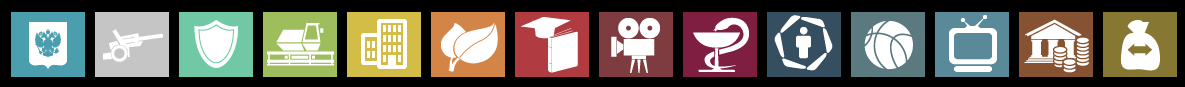 0500  «Жилищно-коммунальное хозяйство»
0100  «Общегосударственные вопросы»
0300  «Национальная безопасность и правоохранительная деятельность»
1000  «Социальная политика»
1100  «Физическая культура и спорт»
0700  «Образование»
0400  «Национальная экономика»
0800  «Культура, кинематография»
0200  «Национальная оборона»
Каждый из разделов классификации имеет перечень подразделов, которые отражают основные направления реализации соответствующей функции.
Полный перечень разделов и подразделов классификации расходов бюджетов приведен в статье 21 Бюджетного кодекса РФ
14
Основные показатели развития экономики поселка Боровский

в соответствии с прогнозом социально-экономического развития муниципального образования поселок Боровский на 2021 год и на плановый период 2022 и 2023 годов
Прогноз социально-экономического развития поселка Боровский
Численность населения
на 01.01.2020г. – 19246 человек,
              на 01.01.2024 г. – 20400 человек. 
              Величина естественной убыли в 2019г. составила -12 человек. Родилось 207 человек, умерло 219 человек.
                  В прогнозируемом периоде 2021-2023 гг. ежегодный естественный                     прирост населения составит 10-12 человек.
Величина миграционного прироста населения за период с 2019 г. по 2022г. составит 400 человек.
В прогнозируемом периоде 2021-2023гг. ожидается увеличение численности населения на 1154 человек .
В экономике поселка в 2019 году было занято около 40 % населения.
 В 2020году уровень зарегистрированной безработицы составил 1,2 %.
К концу 2020 года уровень зарегистрированной безработицы 
сохранится примерно на том же уровне.  В течение
 всего прогнозируемого периода 2021-2023гг.  Уменьшение
 уровня зарегистрированной безработицы
Трудовые ресурсы
16
Ввод жилья
Общие характеристики 
бюджета муниципального образования поселок Боровский
Основные направления бюджетной политики муниципального образования поселок Боровский на 2021 год и на плановый период 2022 и 2023 годов
19
Основные параметры бюджета
на 2020, 2021 годы и на плановый период 2022 и 2023 годов
млн. руб.
20
Доходы 
бюджета муниципального образования поселок Боровский
Из каких поступлений в настоящее время формируется доходная часть бюджета?
Бюджет 2020-2023 года (собственные доходы)
Собственные доходы
Безвозмездные поступления в бюджет в 2021 году
Дотация - 418 тыс. руб.

Субвенция «Воинский учет» -1360 тыс. руб.

Иные межбюджетные трансферты– 20181,8 тыс. руб.
Безвозмездные поступления из вышестоящего бюджета 2020-2021 годы
Тыс.руб.
26
В каких пропорциях распределены расходы  бюджета в 2021 году?
Расходы бюджета 2020 – 2021 годы
Млн. руб.
Расходыбюджета города Тюмени
28
Расходы 
бюджета муниципального образования поселок Боровский
Бюджет 2021-2023 года (расходы), млн. руб.
Бюджет 2021-2023 года (расходы), млн. руб.
Бюджет 2021-2023 года (расходы), млн. руб.
МУНИЦИПАЛЬНЫЕ ПРОГРАММЫ МУНИЦИПАЛЬНОГО ОБРАЗОВАНИЯ ПОСЕЛОК БОРОВСКИЙ
Муниципальная программа «Развитие муниципальной службы в муниципальном  образовании поселок Боровский на 2021 - 2023 годы»
Муниципальная программа " Повышение эффективности управления и распоряжения  собственностью муниципального образования поселок Боровский на 2021-2023 годы "
Муниципальная программа «Организация и осуществление первичного воинского учета  на территории муниципального образования поселок Боровский»
Муниципальная программа "Обеспечение безопасности жизнедеятельности на территории поселка Боровский на 2021- 2023 годы"
Муниципальная программа «Благоустройство территории муниципального образования поселок Боровский на 2021-2023 годы»
Муниципальная программа " Основные направления развития молодежной политики в муниципальном образовании поселок Боровский  на 2021 - 2023 годы ""
Муниципальная программа «Содержание автомобильных дорог муниципального образования поселок Боровский на 2021- 2023 годы»»